Principle – 3: Secure Management Support Artefact: Business case for Security Champions
https://owasp.org/www-project-security-champions-guidebook/
Licensed under CC BY-SA 4.0
Security Champions
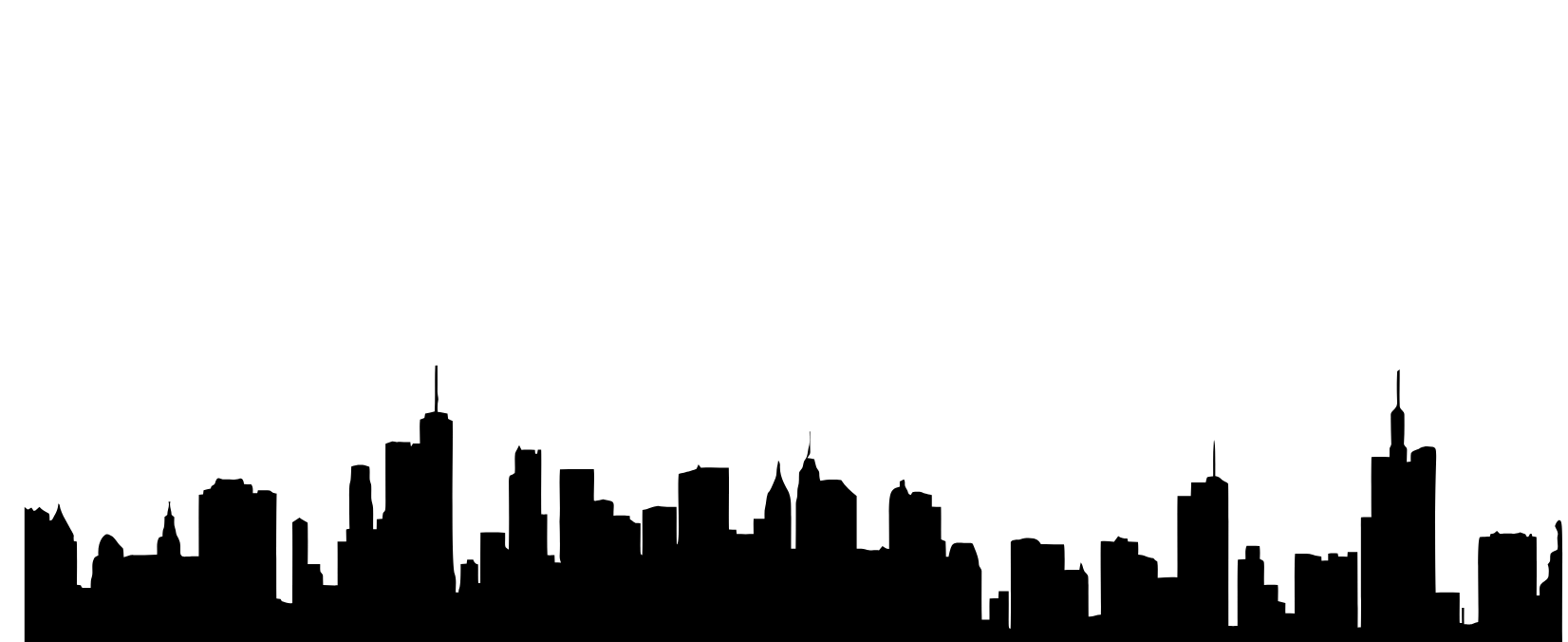 https://owasp.org/www-project-security-champions-guidebook/
Licensed under CC BY-SA 4.0
What do they do?
Security Champions are active members of a team that help to make decisions about when to engage the Security Team. They act as a core element of security assurance process within the product or service, and hold the role of the Single Point of Contact (SPOC) within the team.
”Security Champion” VS “Security Spike”
A training curriculum
A community of security minded people
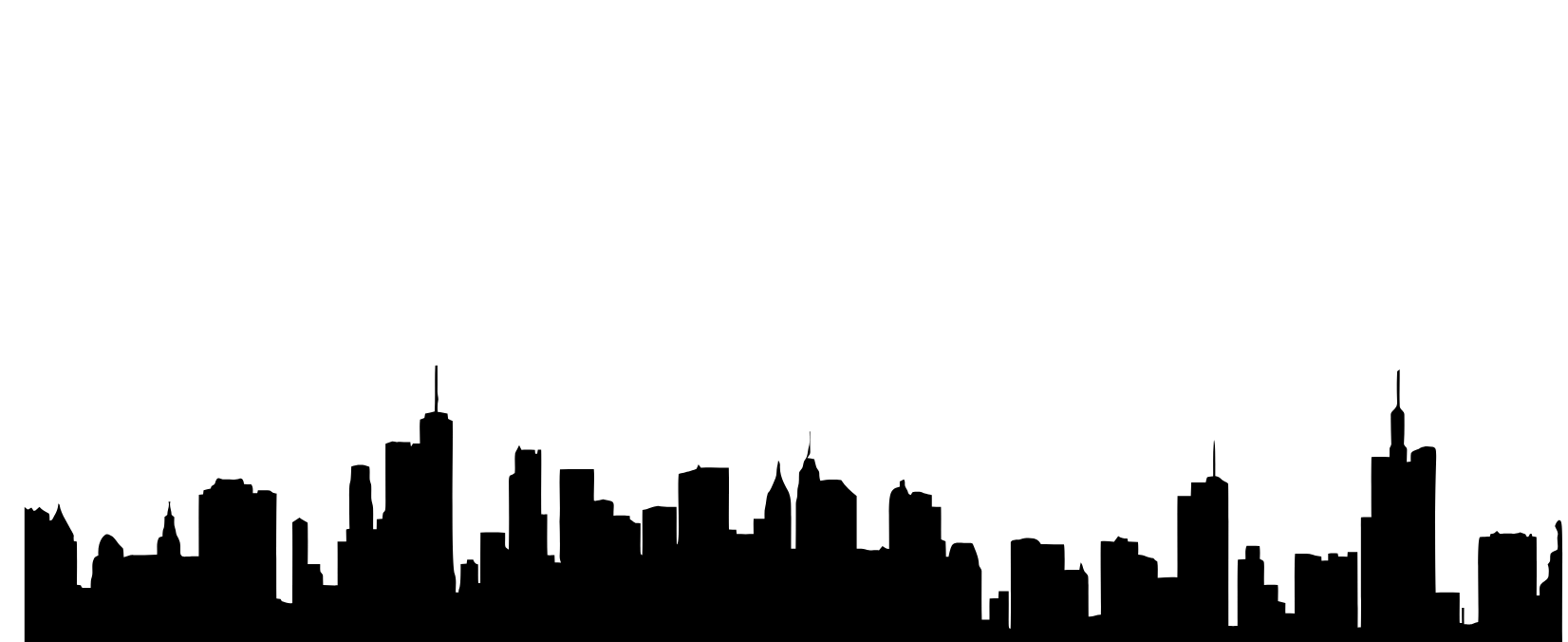 https://owasp.org/www-project-security-champions-guidebook/
Licensed under CC BY-SA 4.0
Benefits to your organization
Scaling security
Engaging "non-security" people
Establishing a security culture
Less dependency on CISO
From “I had no time for security” to “I feel responsible for security ”
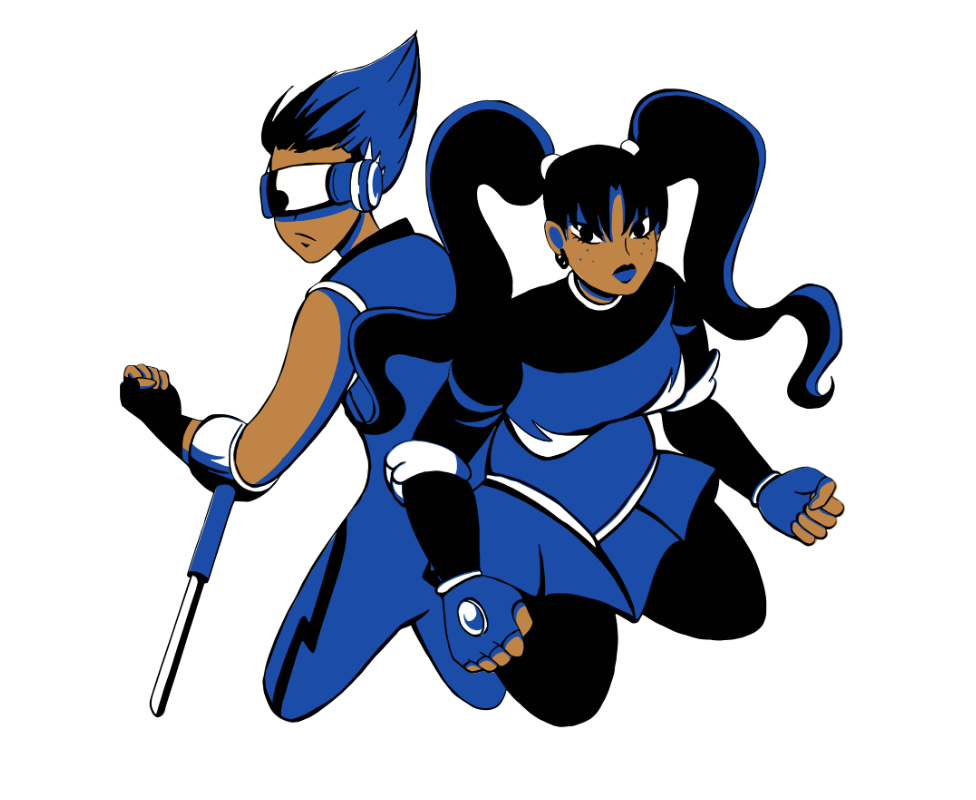 The security champions concept should be regarded as part of an initiative, to enable responsible autonomy and continuous security education within your organisation
https://owasp.org/www-project-security-champions-guidebook/
Licensed under CC BY-SA 4.0
Benefits to the champion
Recognized roll = time to do this
Being part of a valued community within the organisation 
Trainings and certifications on security topics
Increasing skill set (and thus market value)
Becoming a SME for the team/grid/topic
Responsible autonomy = security does not slow down the team
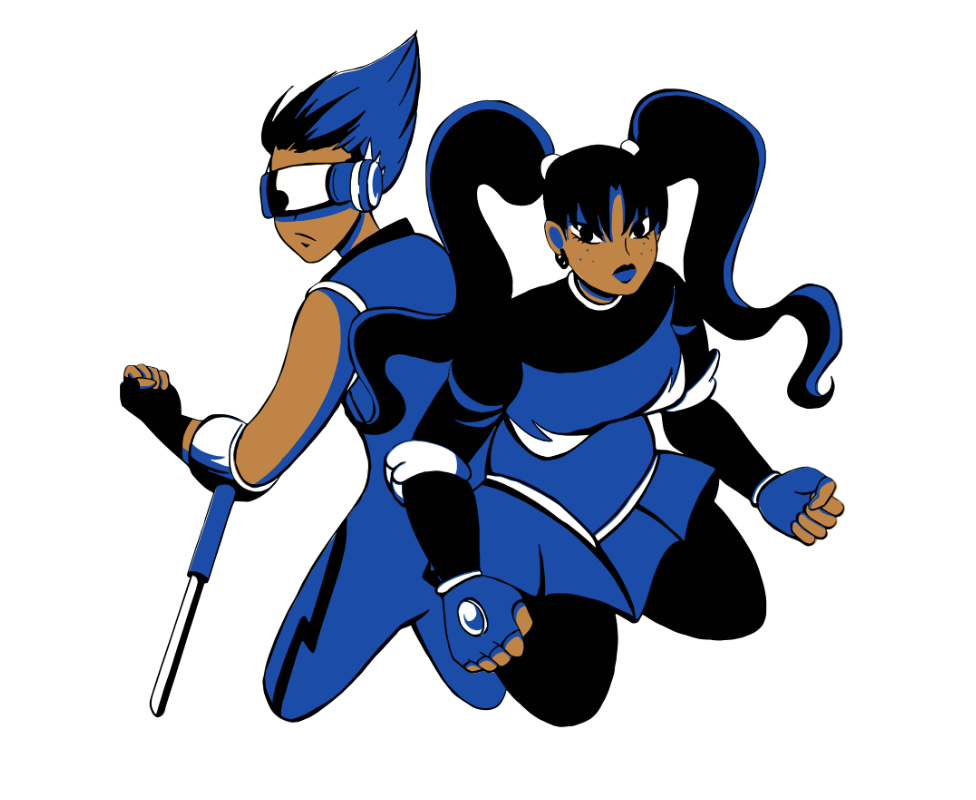 https://owasp.org/www-project-security-champions-guidebook/
Licensed under CC BY-SA 4.0
The role of CISO
Ensure management support for the concept of security champions (official status)
Facilitate the security champions program 
Source of security knowledge for the community
Organising the (monthly) meetings together with the community
Contributing to and moderating the knowledge space
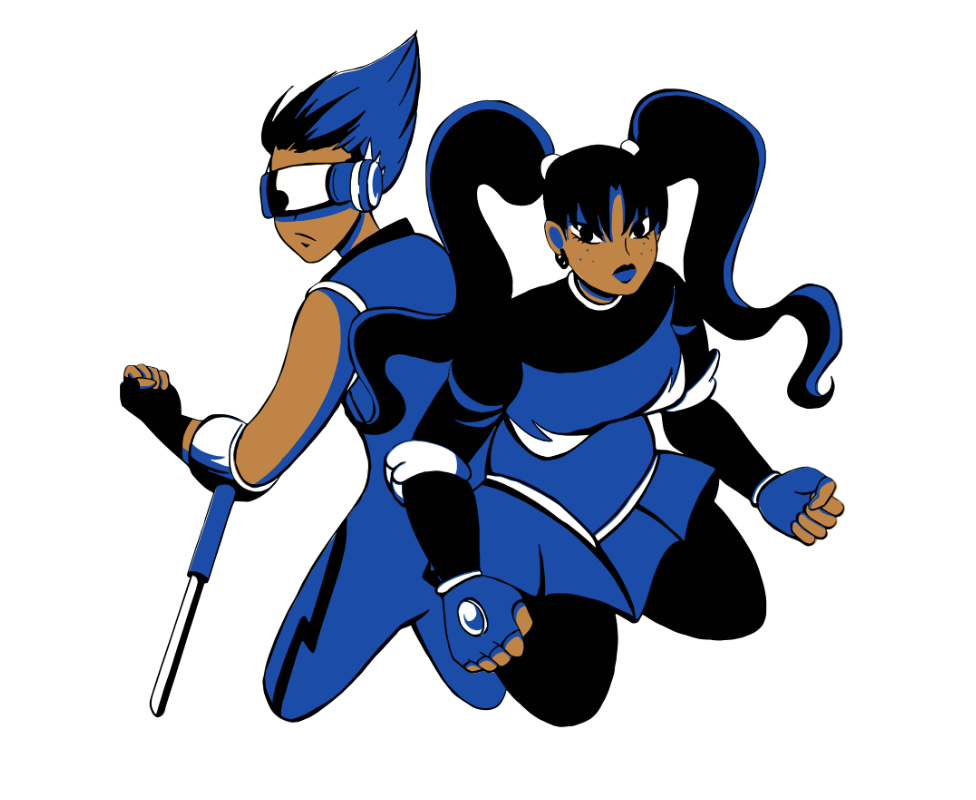 https://owasp.org/www-project-security-champions-guidebook/
Licensed under CC BY-SA 4.0
Building a security champions community
1. Identify teams
2. Define the role
3. Nominate Champions
4. Set up communication channels
5. Build solid knowledge base
6. Maintain interest
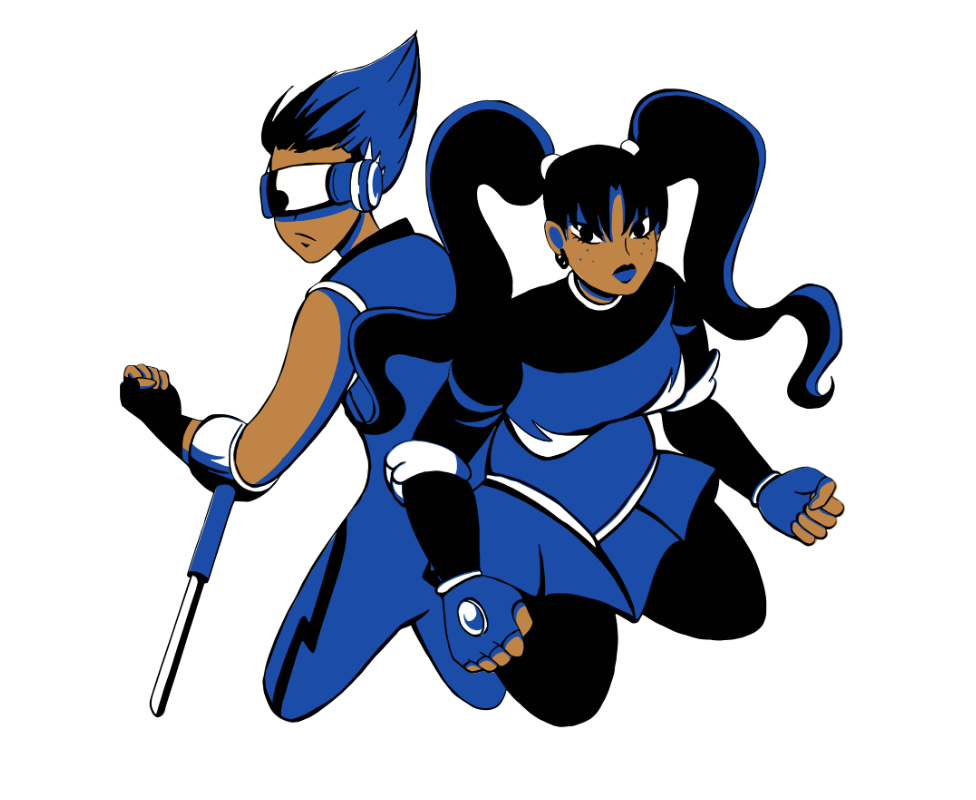 https://owasp.org/www-project-security-champions-guidebook/
Licensed under CC BY-SA 4.0
1. Identify teams
By roughly plotting teams we can identifyinteresting candidates for security champions (topic based)Not science, based on experience
Criticality
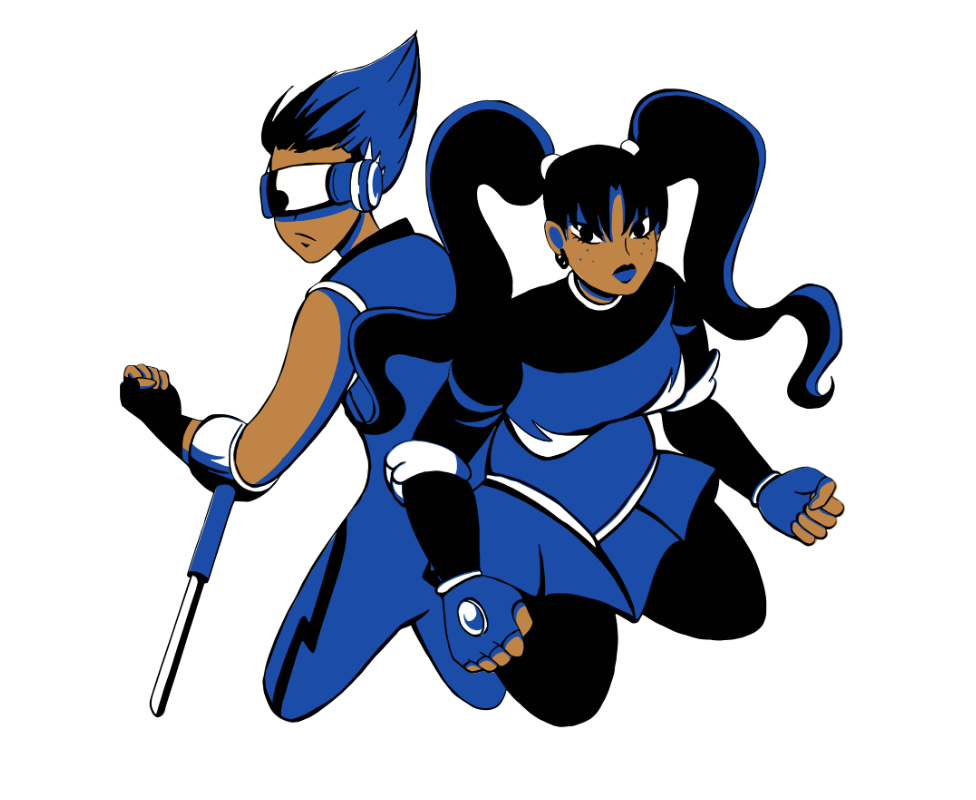 Security Maturity
https://owasp.org/www-project-security-champions-guidebook/
Licensed under CC BY-SA 4.0
Low-Moderate security impact
- Empowered/Mandated to make decisions
- Document decisions 
- Consults other security champions

High-Critical security impact
- Work with CISO on mitigation strategies or risk acceptance
2. Define the role
Natural interest in security
Can decide when to engage CISO
Becomes a certified security professional

Responsibilities
Act as the "voice" of security for the given product or team
Assist in the triage of security bugs for their team or area
Actively participate in the security knowledge space
Collaborate with other security champions 
Attend (monthly) meetings
Ensure that security is not a blocker
Help with QA and Testing (e.g. security unit tests)
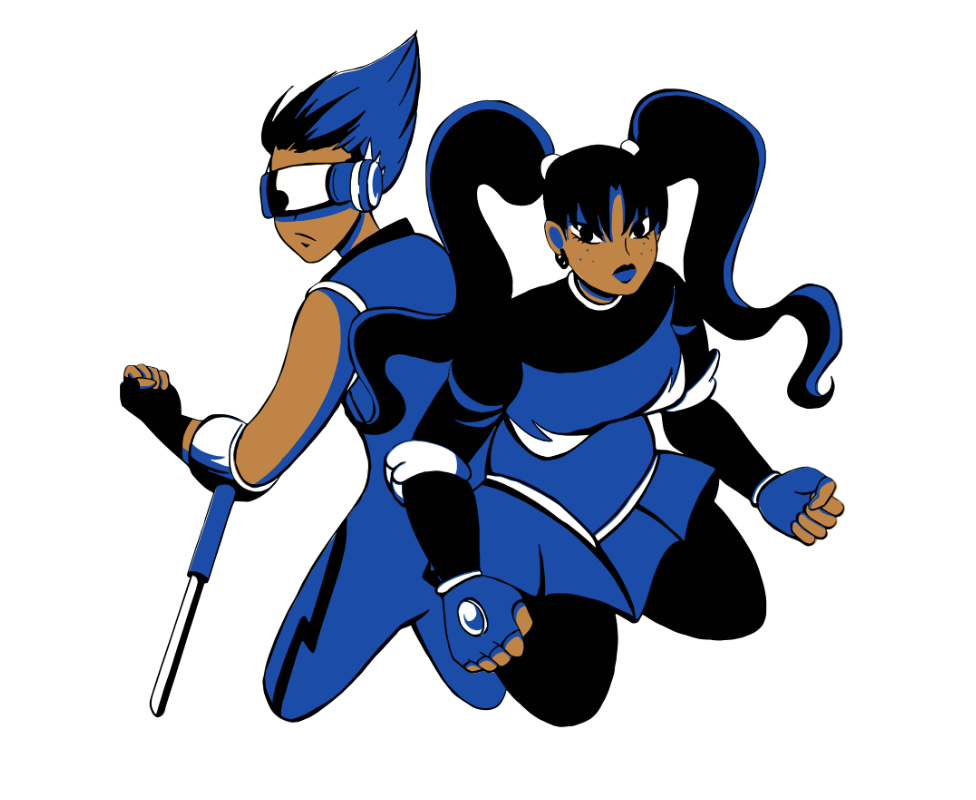 https://owasp.org/www-project-security-champions-guidebook/
Licensed under CC BY-SA 4.0
3. Nominate Champions
Not appointing, but nominating
Most teams already have a member that is above interested in Security
Nominate them via capability assessment
SMEs (e.g. AWS or Azure or GCP customer engagement) can identify topic experts

	
	A nominated security champion receives goodies to celebrate 	his/her new status in the organisation. e.g. “I’m a security 	champion” sticker and mug.
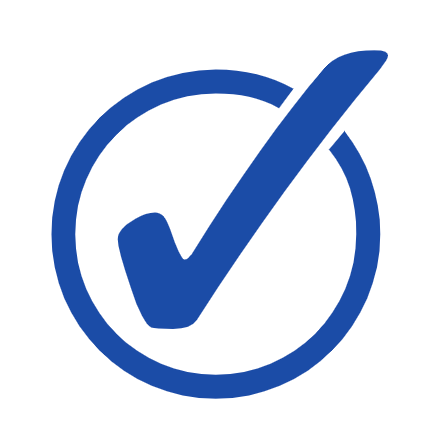 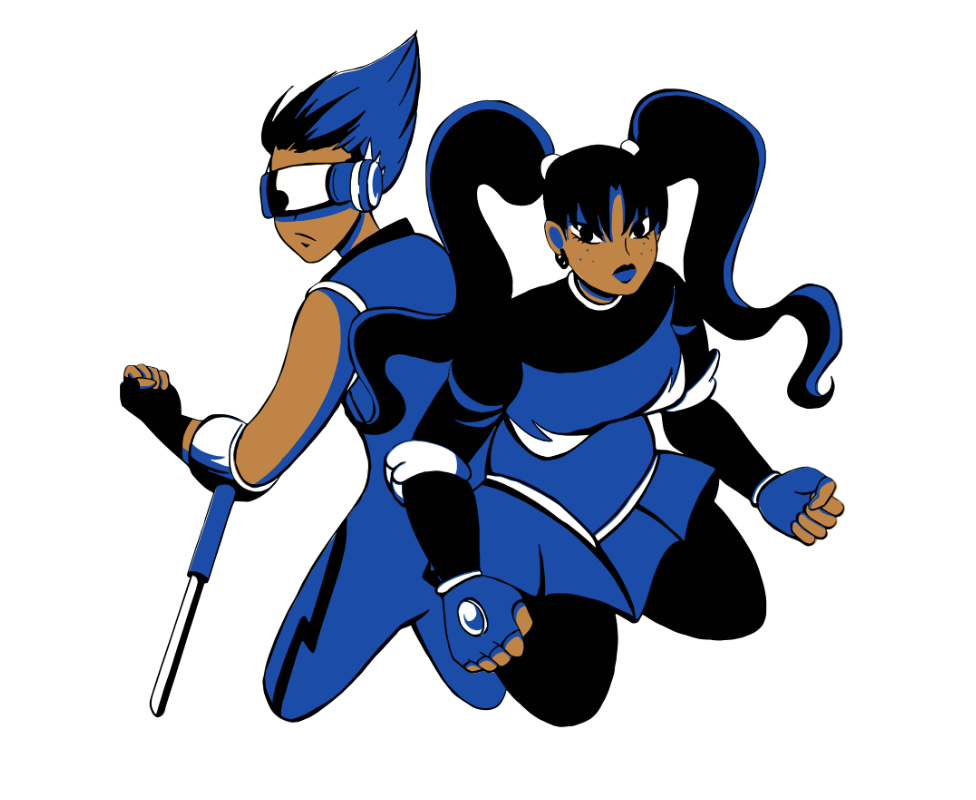 https://owasp.org/www-project-security-champions-guidebook/
Licensed under CC BY-SA 4.0
4. Set up communication channels
Space for knowledge sharing (i.e. Confluence)
Teams  channel where members can meet/communicate
Monthly meet-ups with interesting presentations
Encouraging security champions to tell their stories
Weekly mailing list with security news
Creating working groups to work on improvements
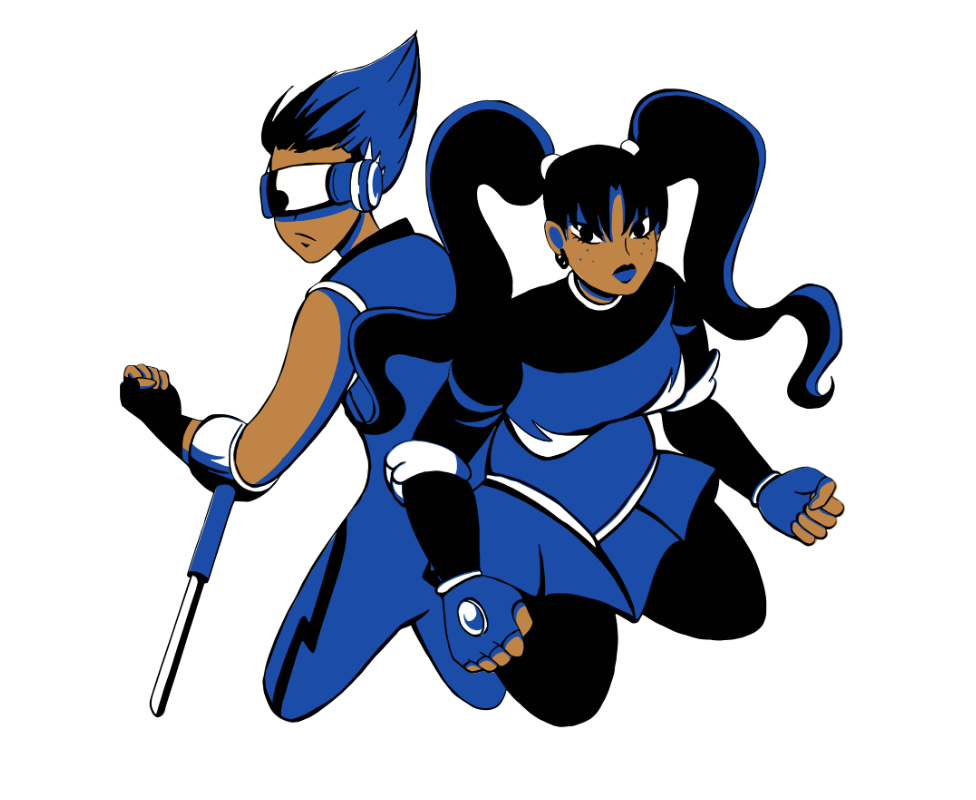 https://owasp.org/www-project-security-champions-guidebook/
Licensed under CC BY-SA 4.0
Topic SMEs will be asked to provide support (e.g. AWS, Azure, API triangle)
5. Build solid knowledge base
Dedicated security champions knowledge space on confluence
Topic based: AWS, Azure, Mobile, Web, API, Containers, Serverless etc.
Generic e.g. secure development best practices, descriptions of common risks & vulnerabilities, links to policies and standards
Creating checklists
Monthly meet-ups with interesting presentations (external speakers)
Competitions among security champions (gamification)
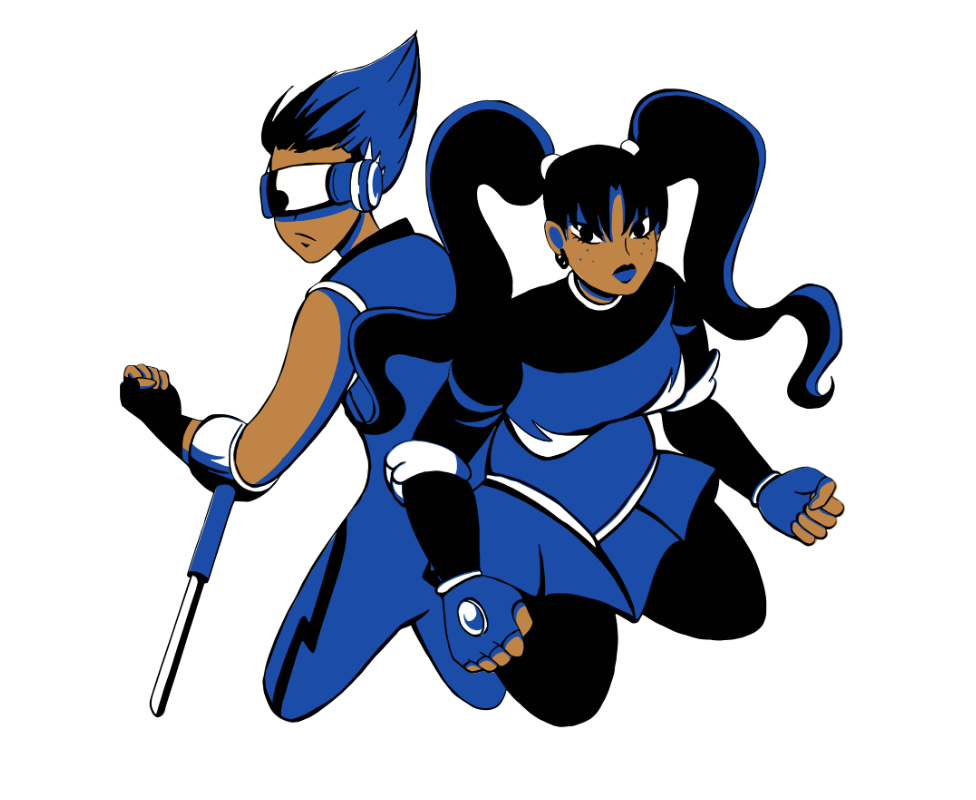 https://owasp.org/www-project-security-champions-guidebook/
Licensed under CC BY-SA 4.0
6. Maintain interest
Provide continuous support 
Provide with new learning material
Re-evaluate efficiency quarterly (ask the champions about their experiences)
Activities!!!
Workshops & trainings
Pizza sessions
Hacking days
Bug-bounties
Secure coding championships and awards
Organize meet-ups
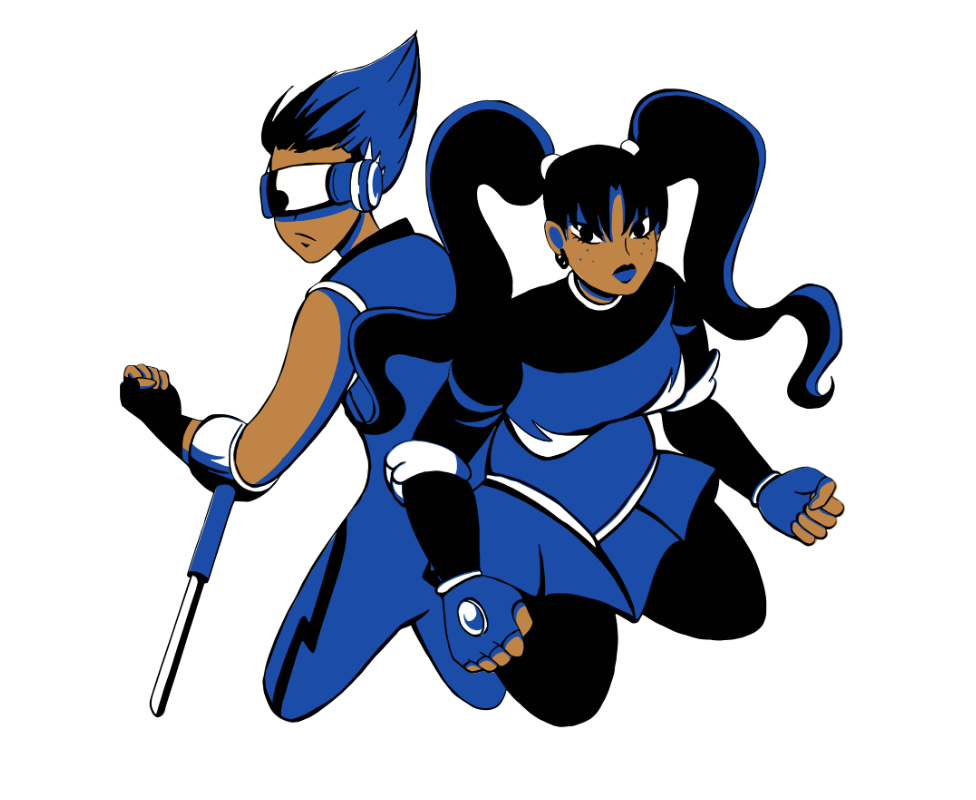 https://owasp.org/www-project-security-champions-guidebook/
Licensed under CC BY-SA 4.0
Getting started
Obtaining management support 
Officially recognizing the role and mandate in the organisation
Start nominating security champions
Setting up the knowledge base and communication channels
Arrange swag/goodies
Plan kick-off meetings with champions
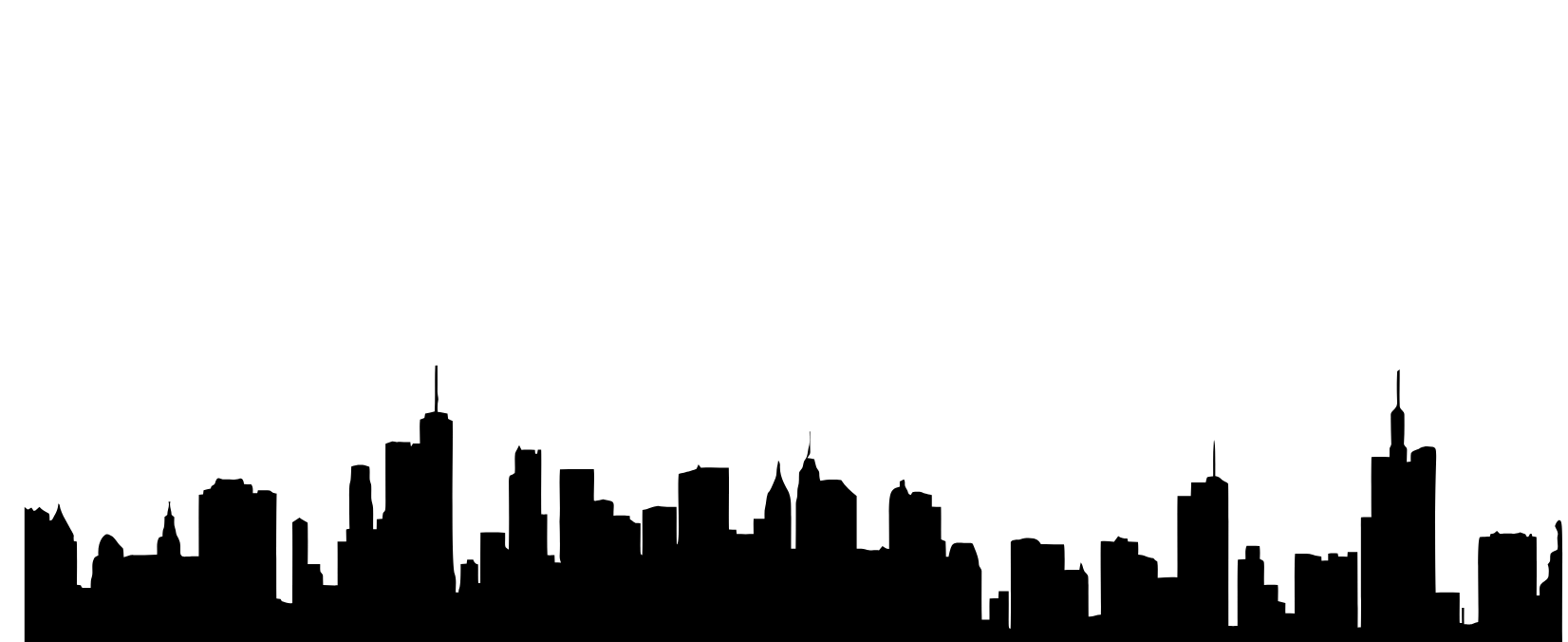